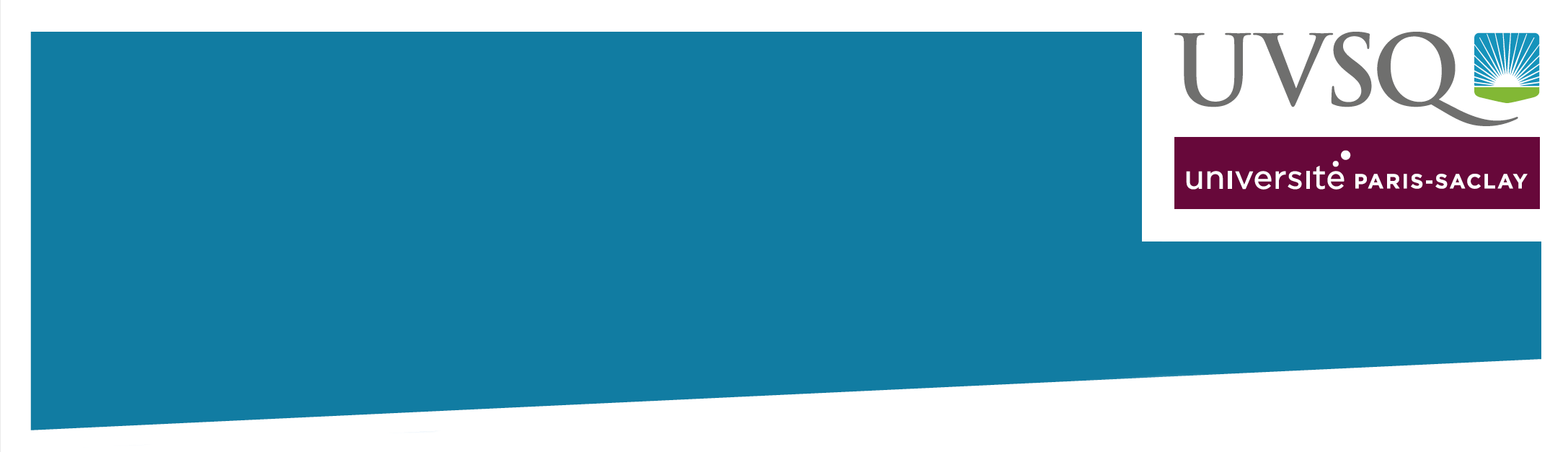 Titre
SOUS TITRE 1
Texte
Autre titre
Texte
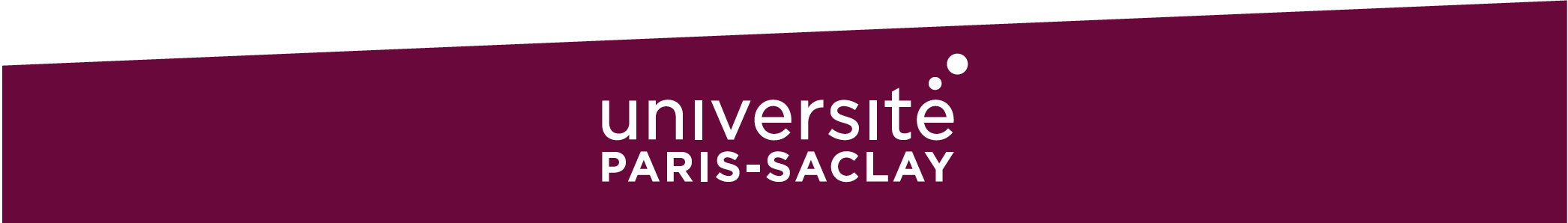 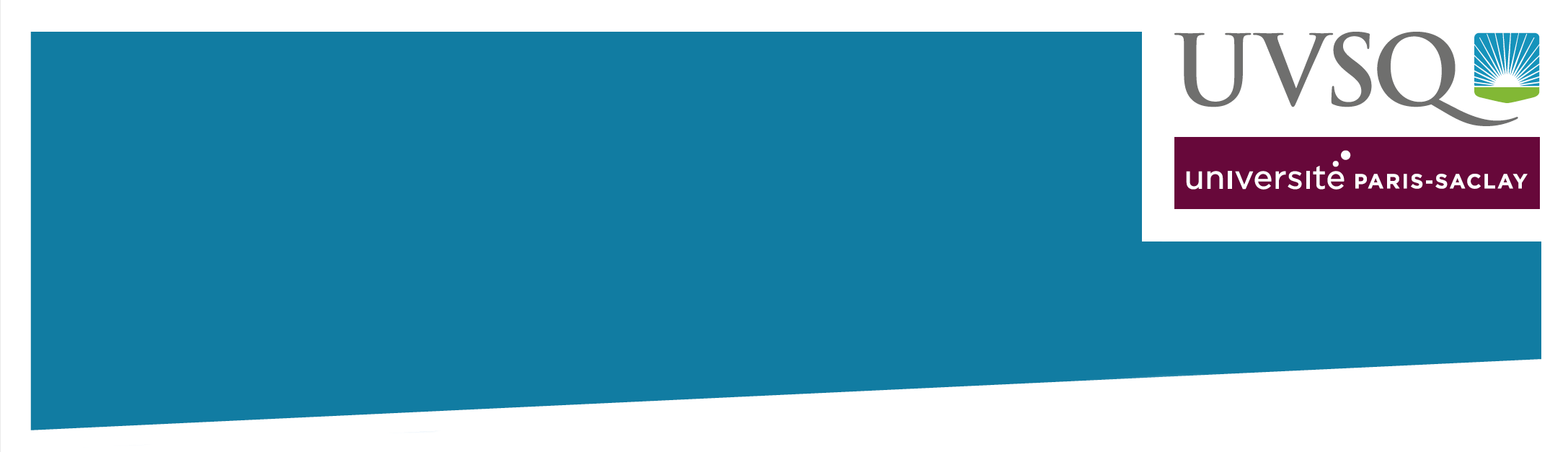 Titre
SOUS TITRE 1
Texte
Autre titre
Texte
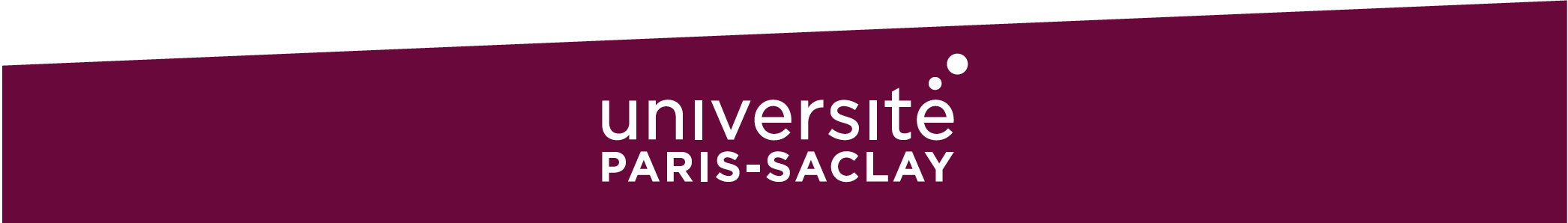